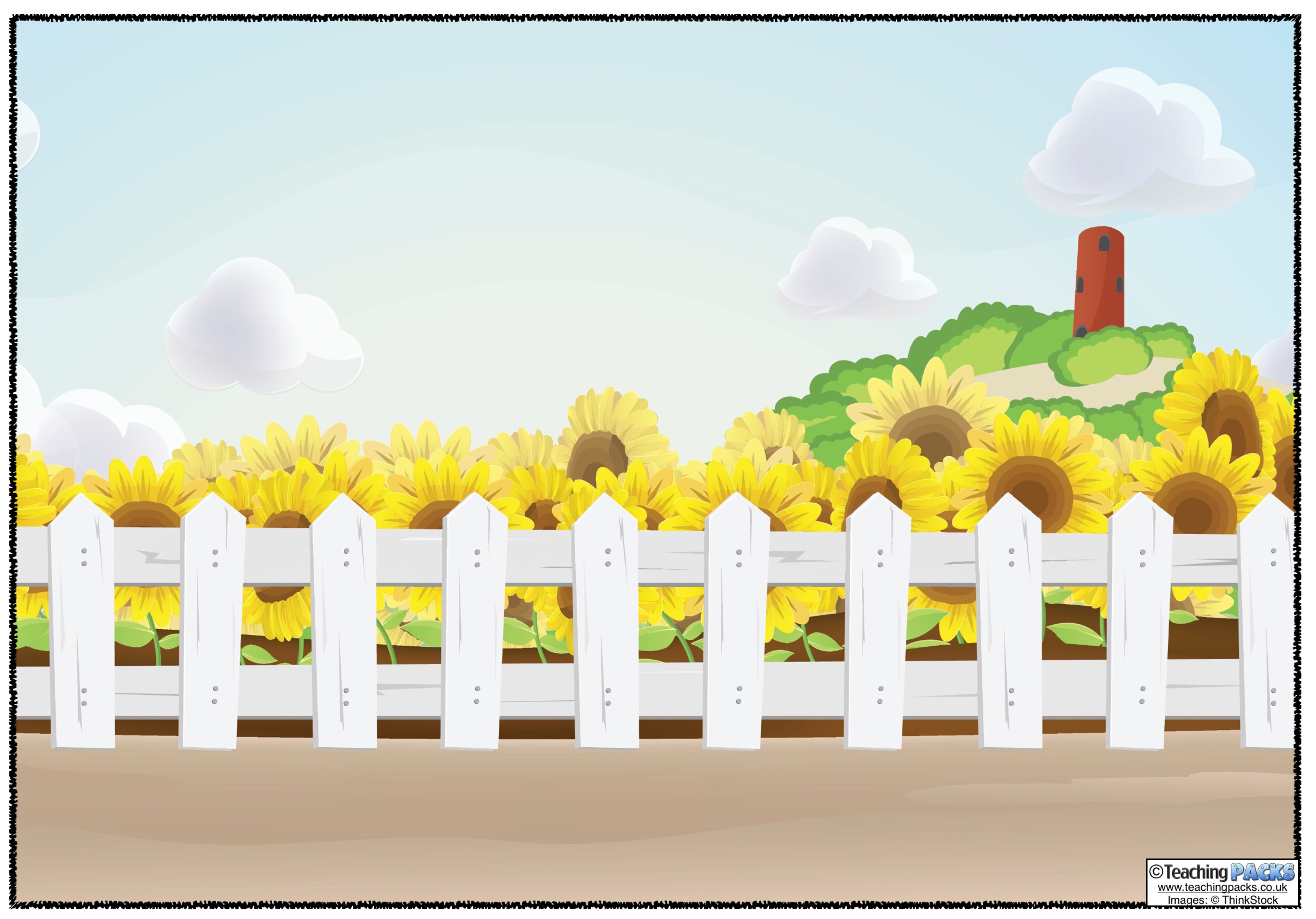 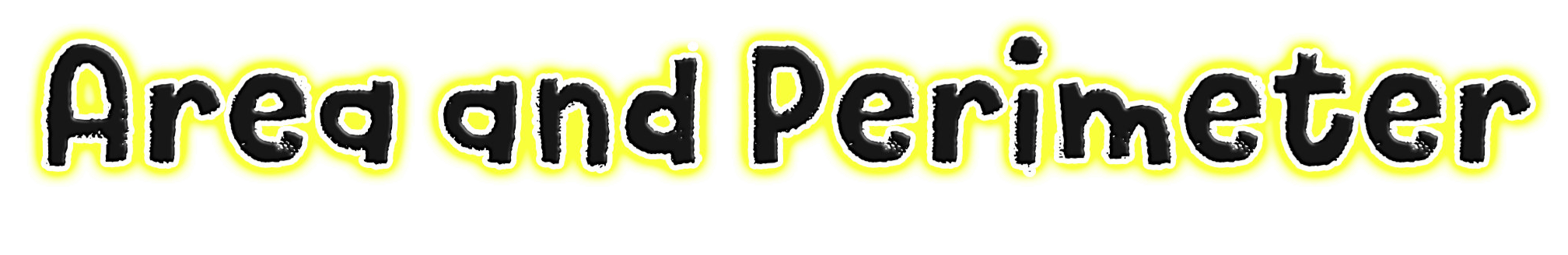 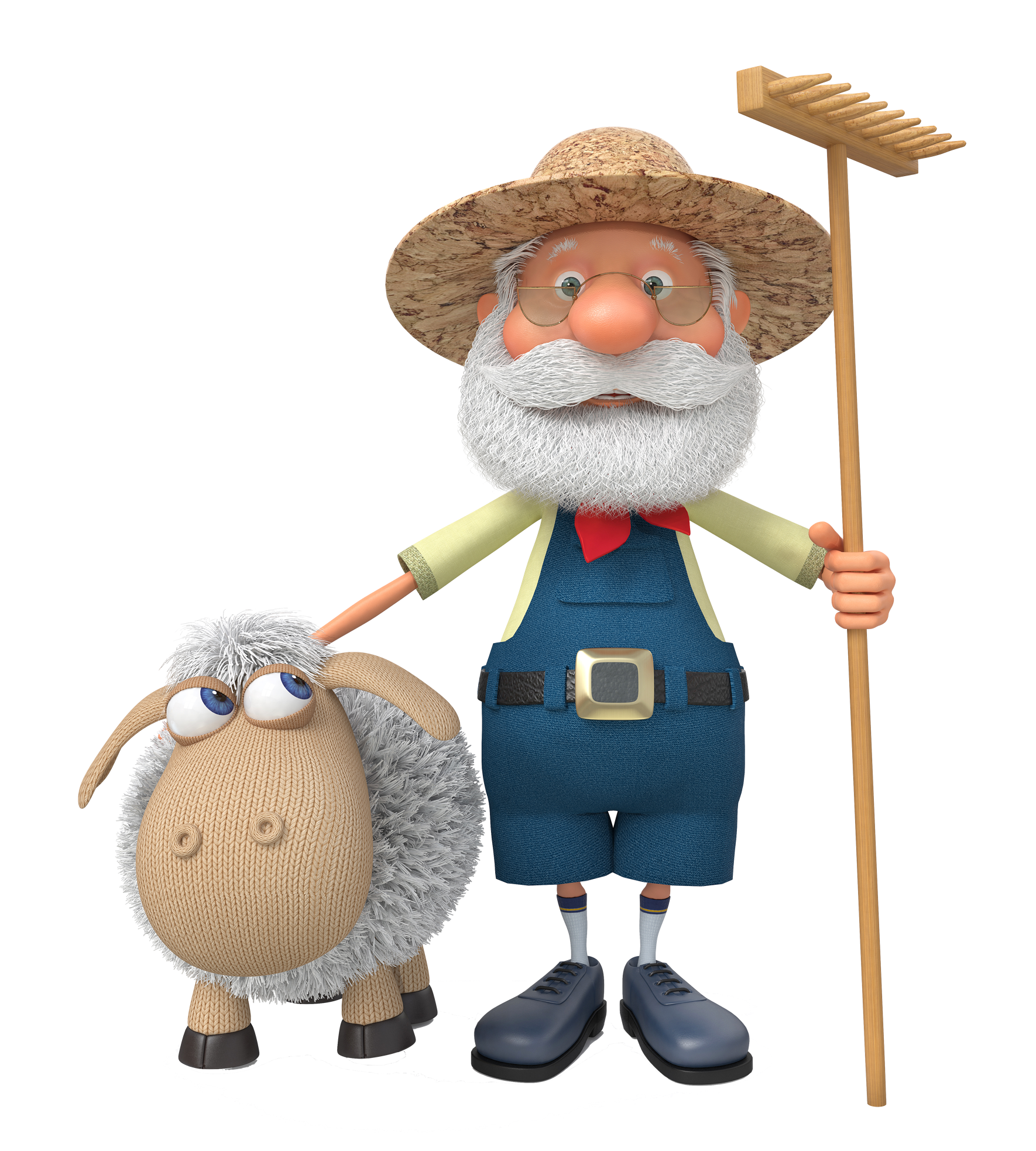 Area is the amount of space inside a shape.

  The Area of a shape is also called the surface.
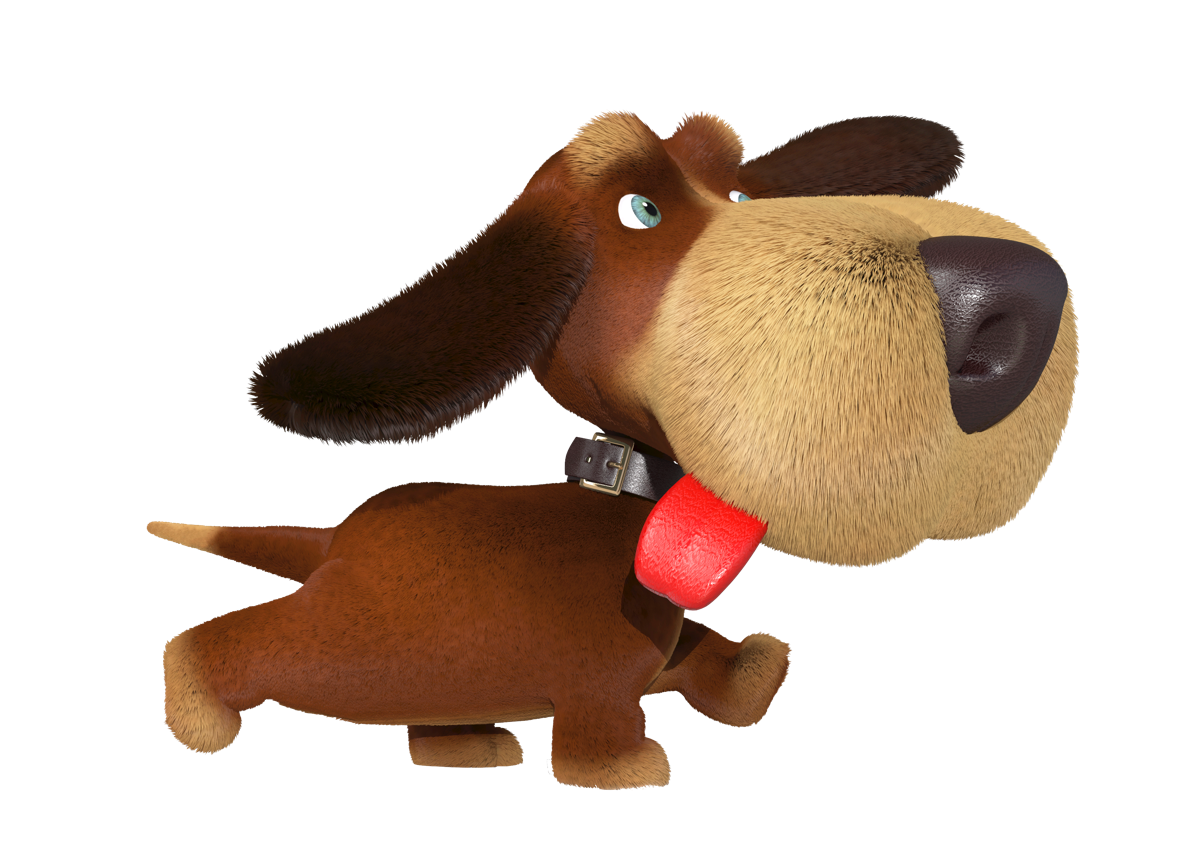 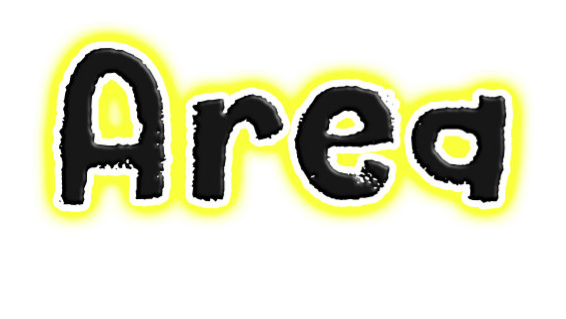 The area of a shape is the amount of space inside it.
My wheat fields all have large areas so that I can grow plenty of crops!
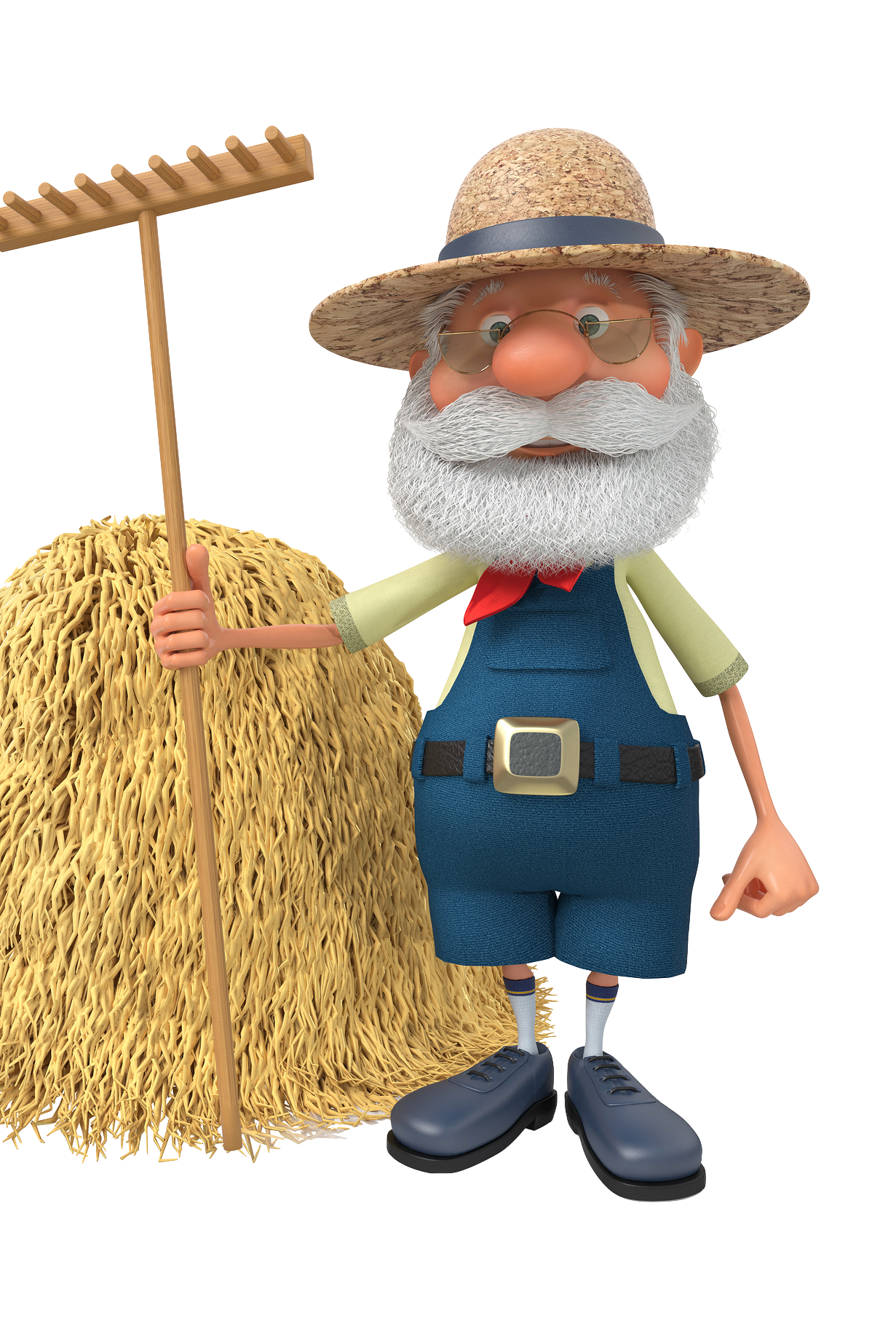 Who needs to know about area?
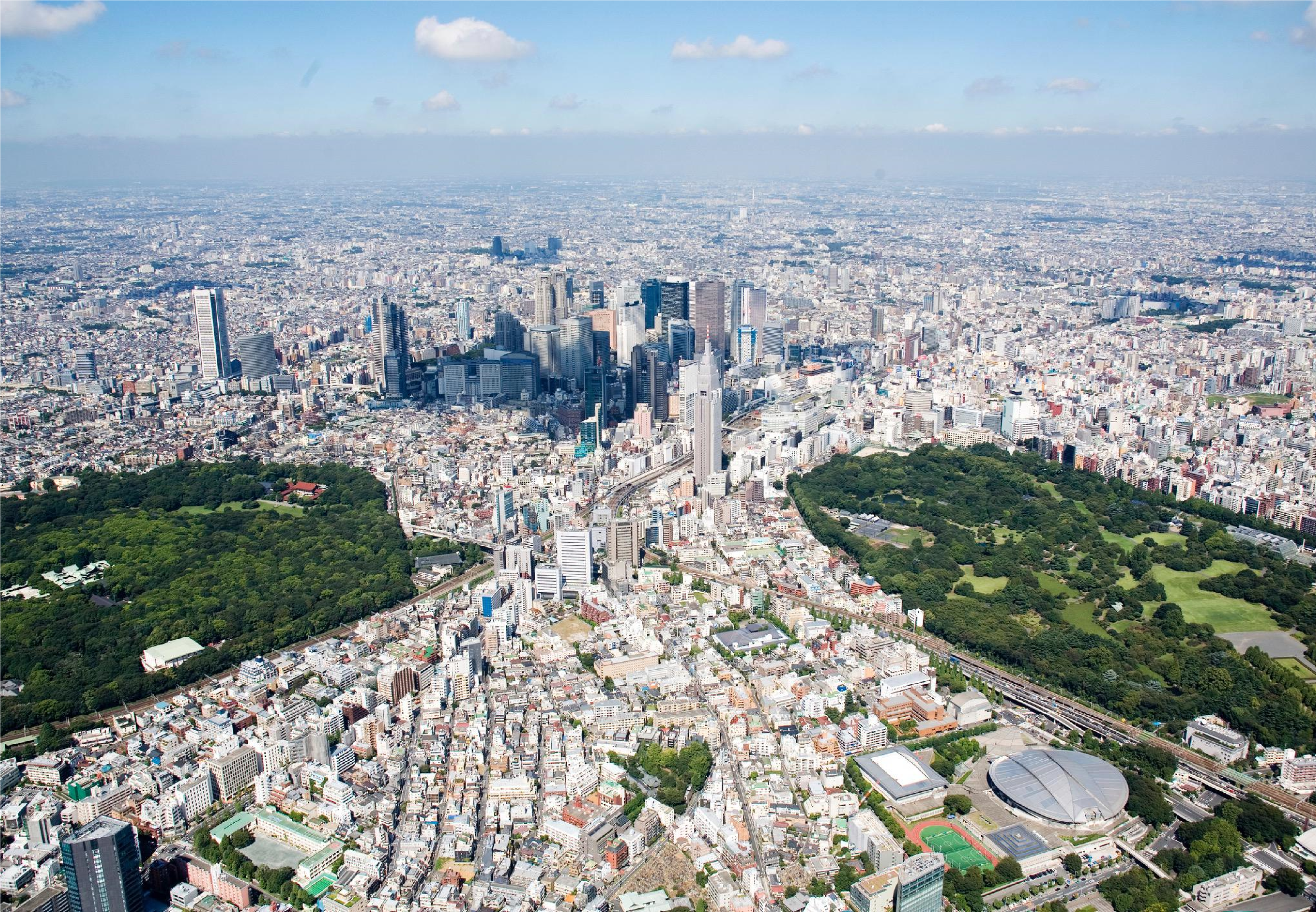 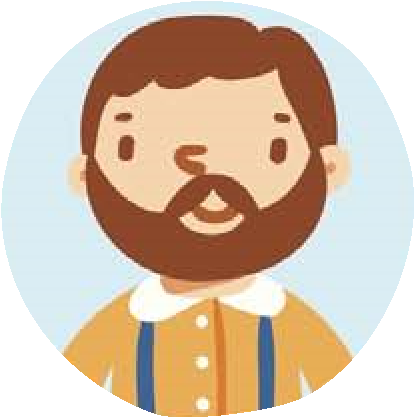 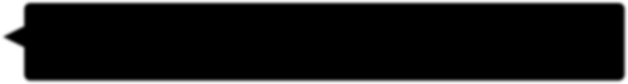 I’m a city planner. 
I make sure that new developments can fit
 into the space available in the city!
can
fi
t into the space available in the city!
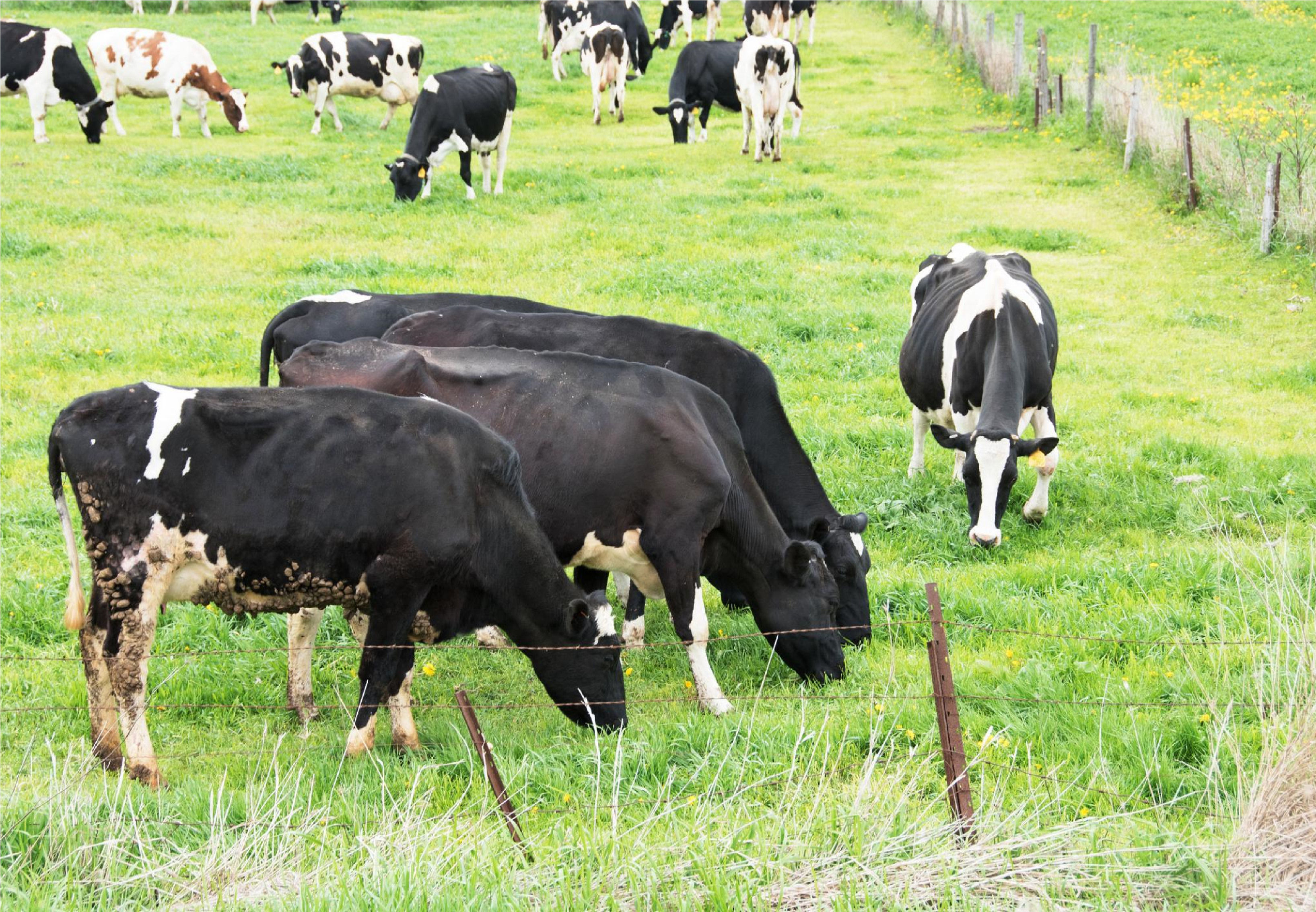 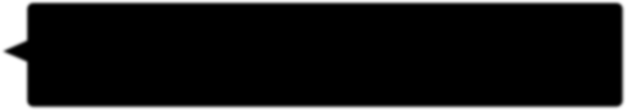 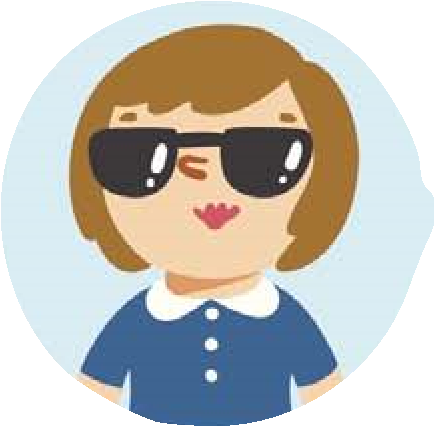 I’m a farmer. I make sure my fields have plenty of area for my cows to graze on.I make sure that my
fi
measure the perimeter fence carefully.
.
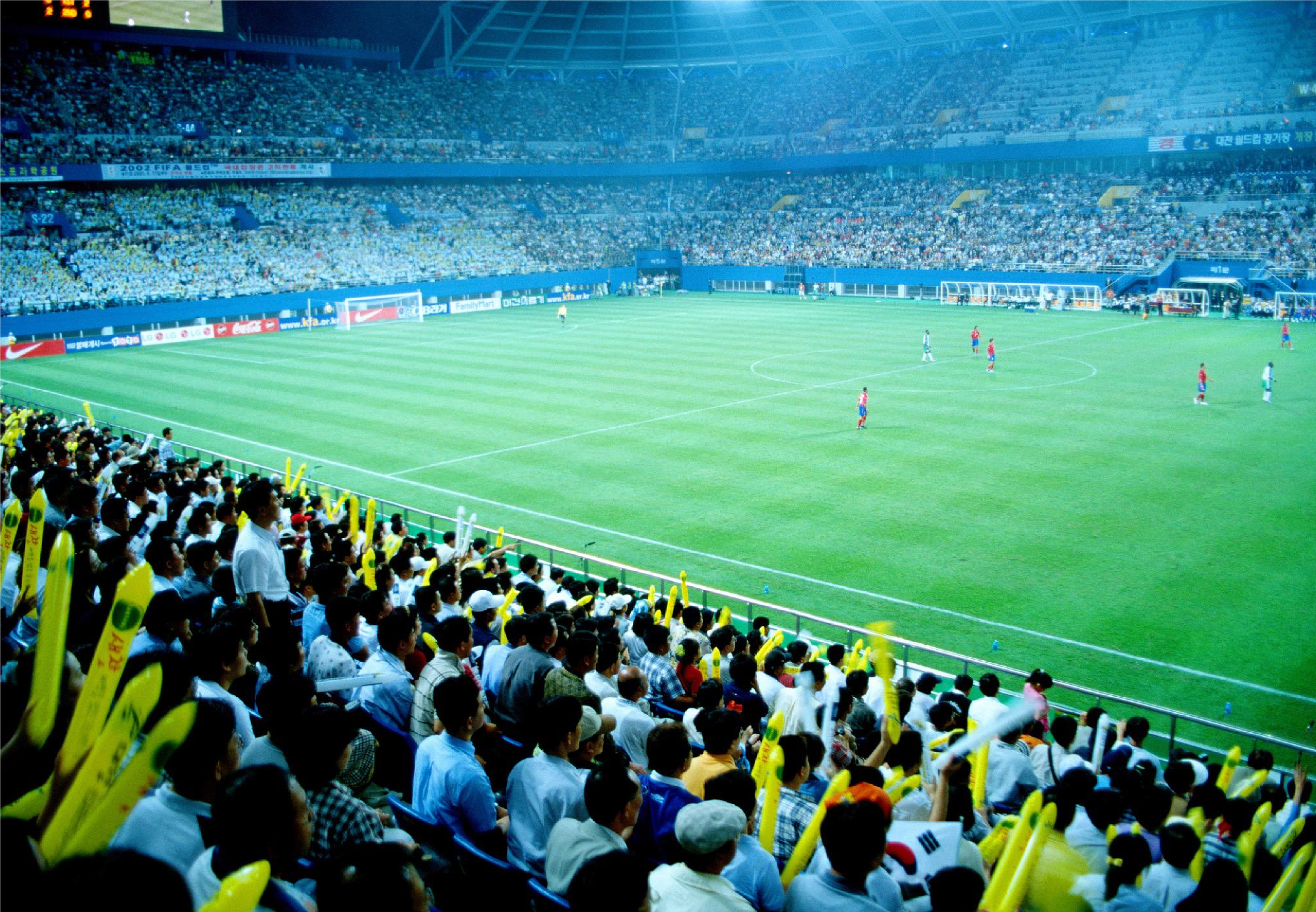 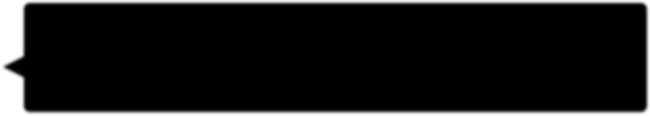 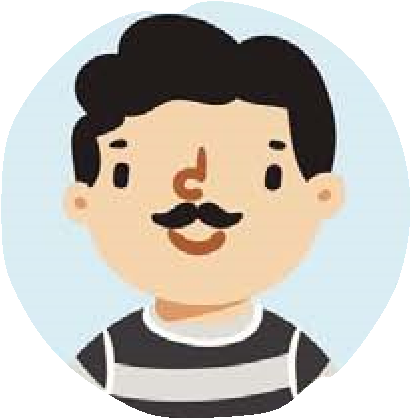 I I design sports stadiums.  I have to make sure 
that the pitch and seating areas are big enough. s m p
Now it is your turn.  Make 2 paint blobs for your artist’s palette.  They must have different areas.
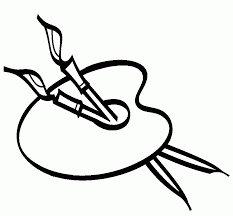 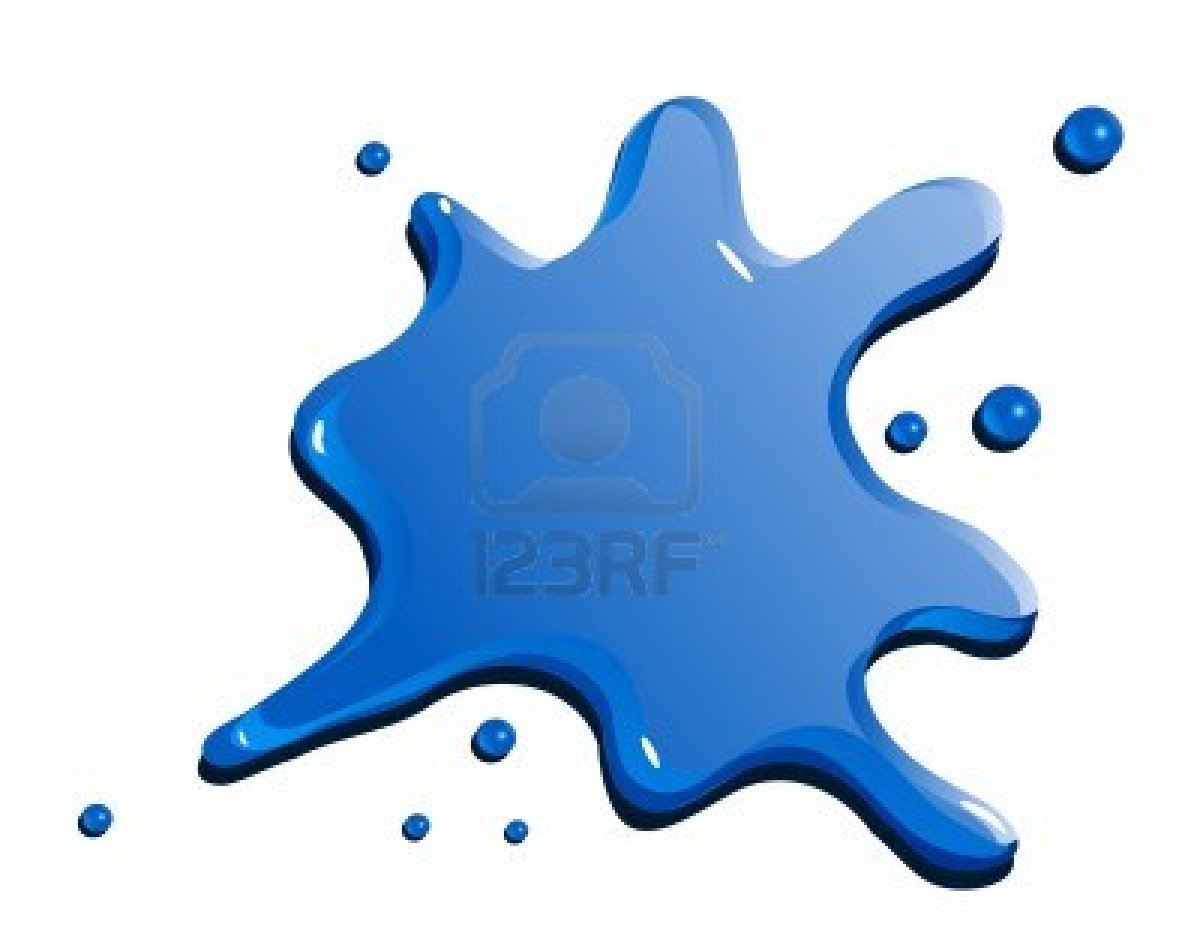 The ___ paint blob has the biggest surface area.

The ___ paint blob has the smallest surface area.
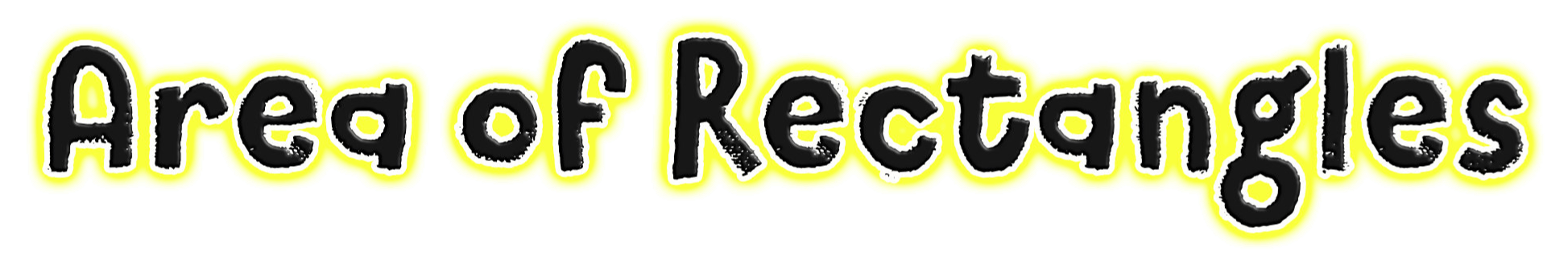 This field is a rectangle.
It is 4 metres long and 3 metres wide.
We can find out the area of a rectangle by multiplying the length by the width.
4m
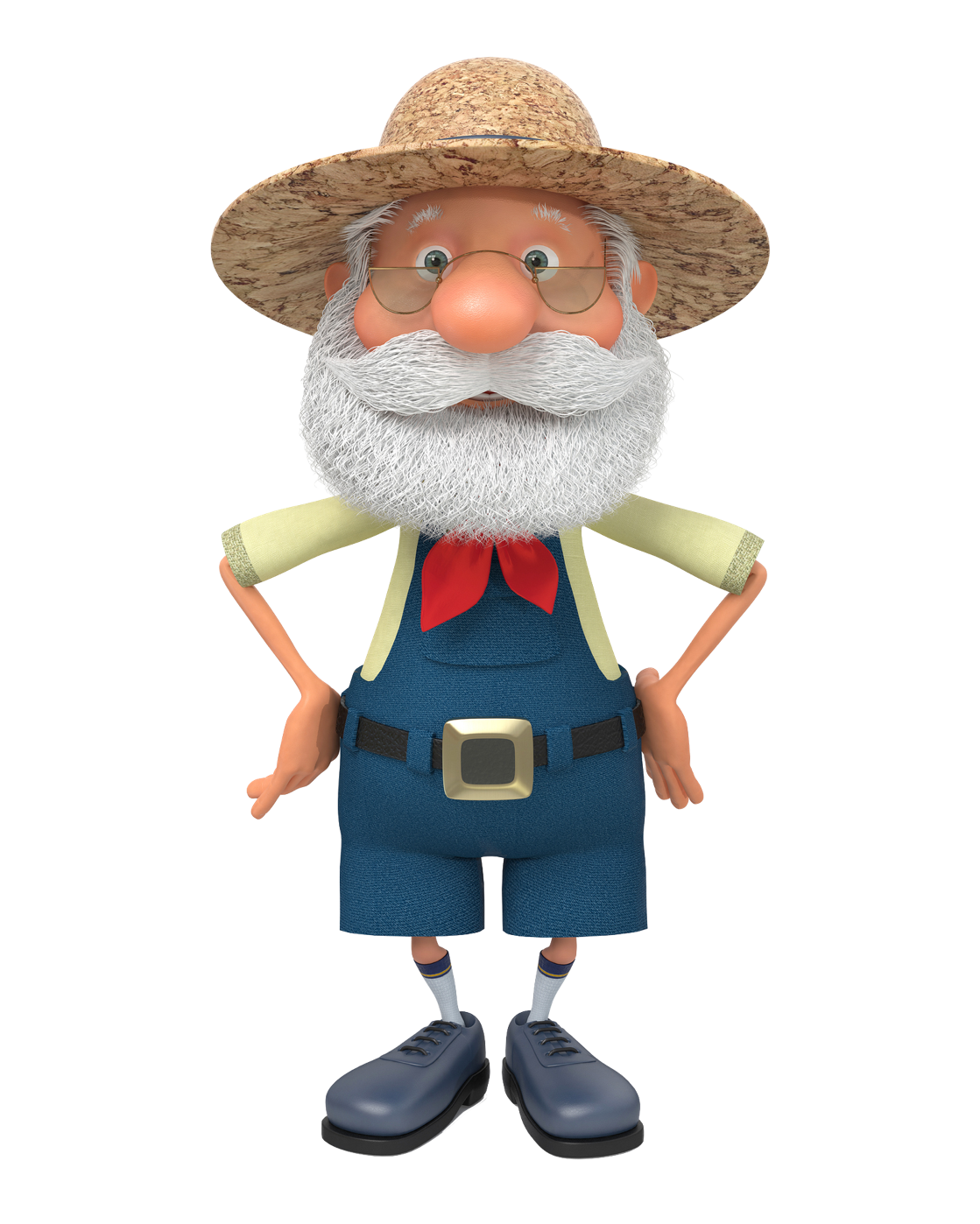 4 x 3 = 12
3m
So the areaof the field is12 square metres.
These measurements are called the shape’s dimensions.
This means ‘squared’.
We can write this as 12m2.
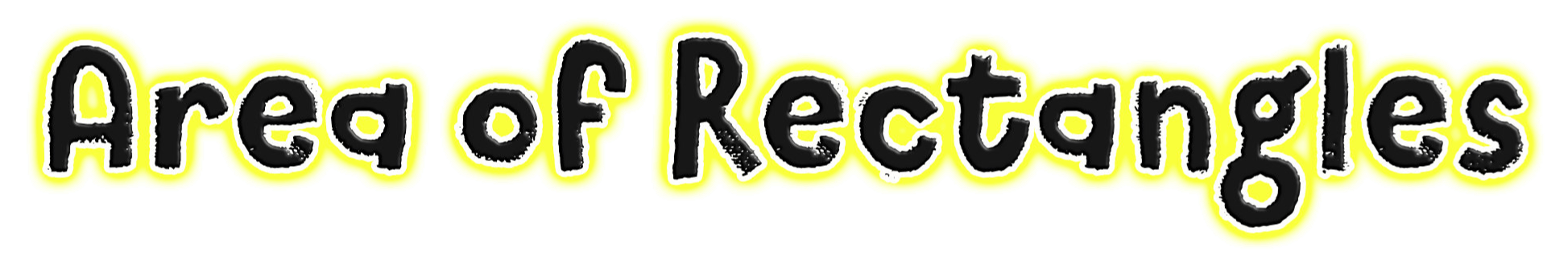 4m
Can you work out the areas of these rectangular fields?
2m
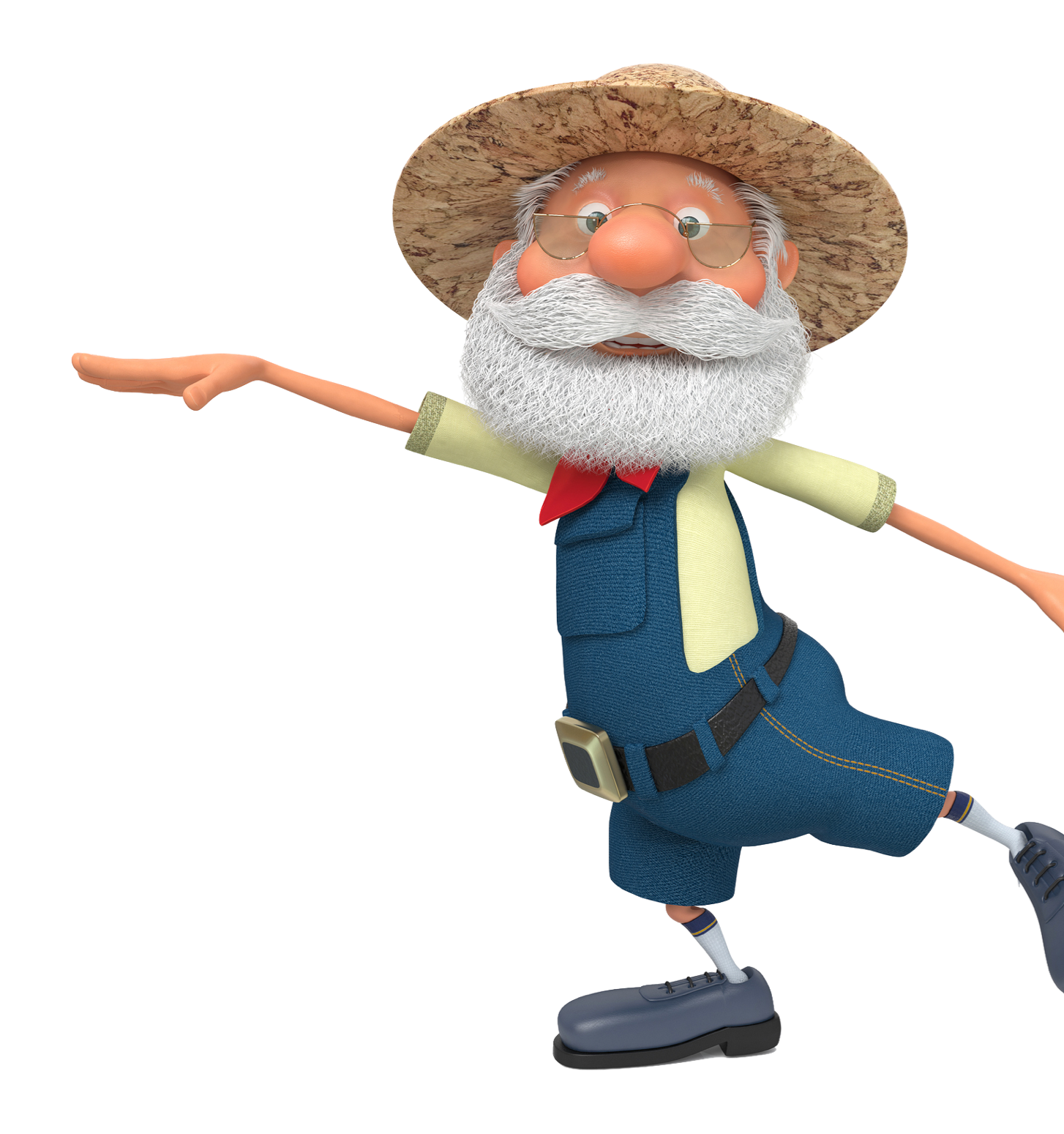 4m
5m
Remember...
A = L x W
Area = Length x Width
9m
... and don’t forget to show the units by writing m2 (or cm2) after your answer.
2m